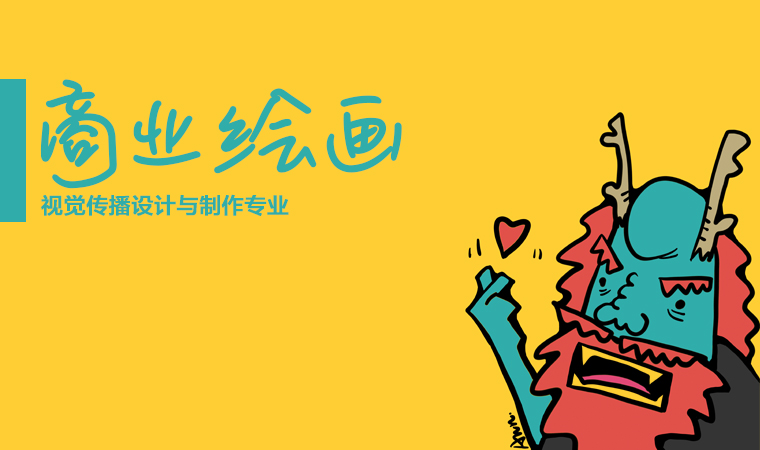 商业绘画配色
基本配色——传统
传统的色彩组合常常是从那些具有历史意义的色彩那里仿来的。
　　蓝、暗红、褐和绿等保守的颜色加上了灰色或是加深了色彩，都可表达传统的主题。
　　例如，绿，不管是纯色或是加上灰色的暗色，都象征财富。
　　狩猎绿(hunter green)配上浓金或是暗红或是黑色表示稳定与富有。这种色彩常出现在银行和律师事务所的装潢上，因为它们代表恒久与价值。
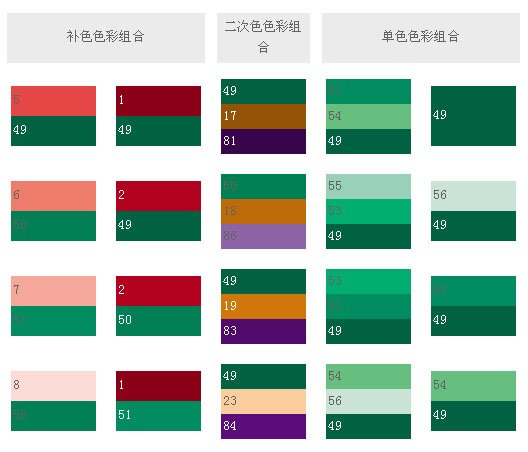 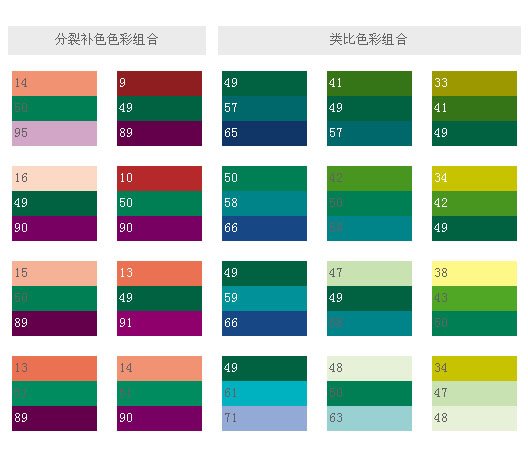 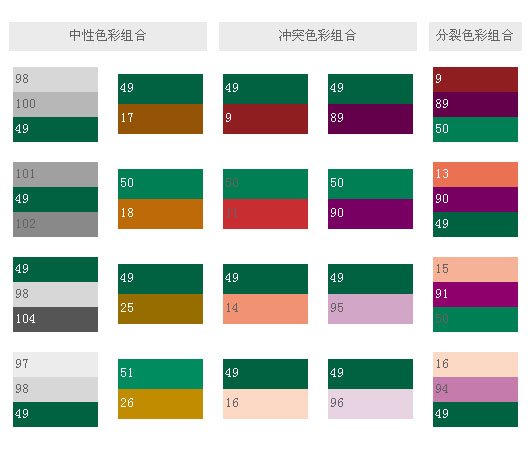 基本配色——低沉
不同于其它色彩展现柔和，低沉之美的灰紫色没有对比色。灰紫色调合了红紫色、灰色和白色，是个少见的彩色。
　　任何颜色加上少许的灰色或白色，能表达出的柔和之美，有许多种包括灰蓝色、灰绿色等。但若灰紫色本身被赋其它彩度或亮度，则可能掩盖了原颜色的原有意境。使用补色，或比原色更生动的颜色，可使这些展现柔和之美的颜色顿时生意昂然，但要保持自然的柔美，亮度的变化应尽少使用。
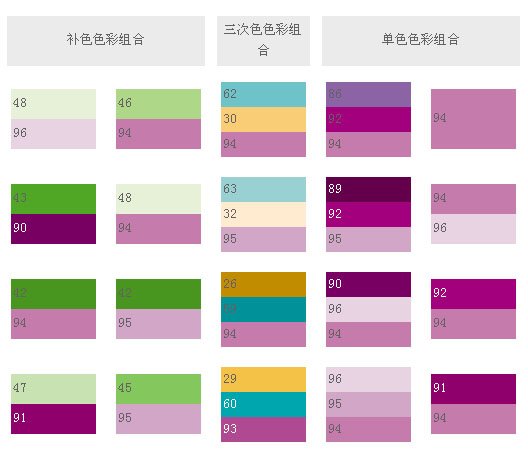 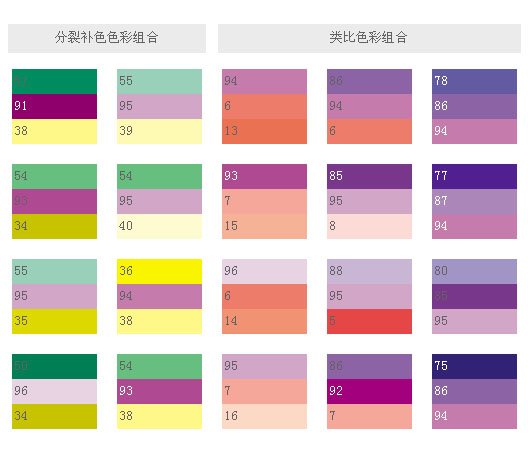 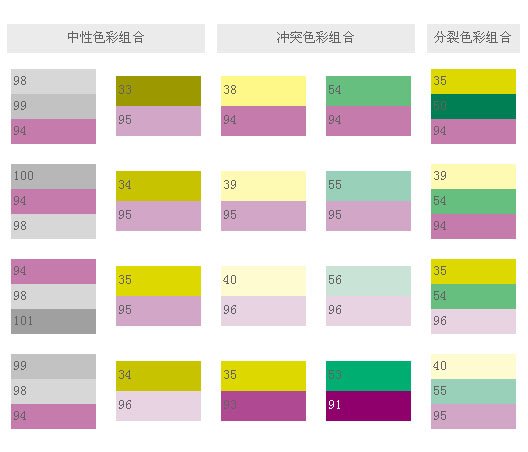 基本配色——奔放
藉由使用象朱红色这种一般最令人熟知的色彩，或是它众多的明色和暗色中的一个，都能在一般设计和平面设计上展现活力与热忱。中央为红橙色的色彩组合最能轻易创造出有活力、充满温暖的感觉。
　　这种色彩组合让人有青春、朝气、活泼、顽皮的感觉，常常出现在广告中，展示精力充沛的个性与生活方式。把红橙和它的补色——蓝绿色——搭配组合起来，就具有亲近、随和、活泼、主动的效果，每当应用在织品、广告和包装上，都是非常有效。
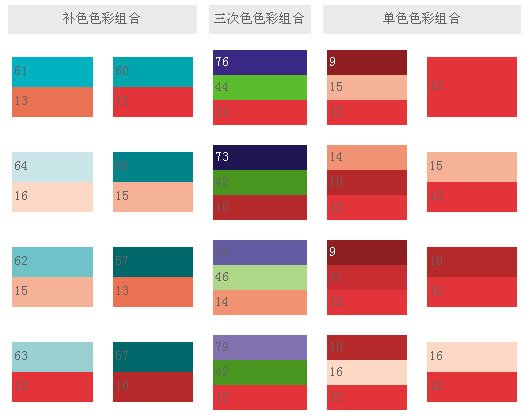 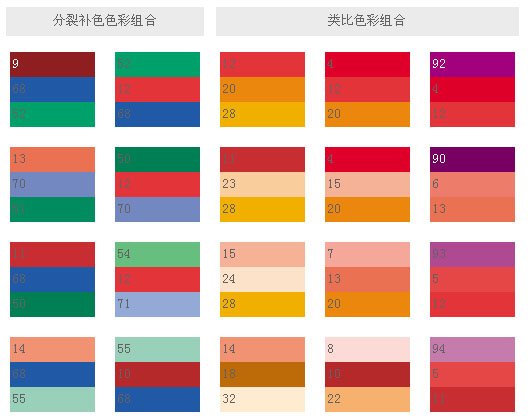 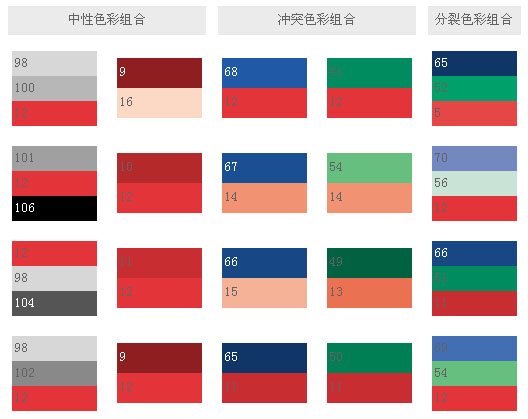 基本配色——动感
最鲜艳的色彩组合通常中央都有原色——黄色。黄色代表带给万物生机的太阳，活力和永恒的动感。当黄色加入了白色，它光亮的特质就会增加，产生出格外耀眼的全盘效果。
　　高度对比的配色设计，像黄色和它的补色紫色，就含有活力和行动的意味，尤其是出现在圆形的空间里面。身处在黄色或它的任何一个明色的环境，几乎是不可能会感到沮丧的
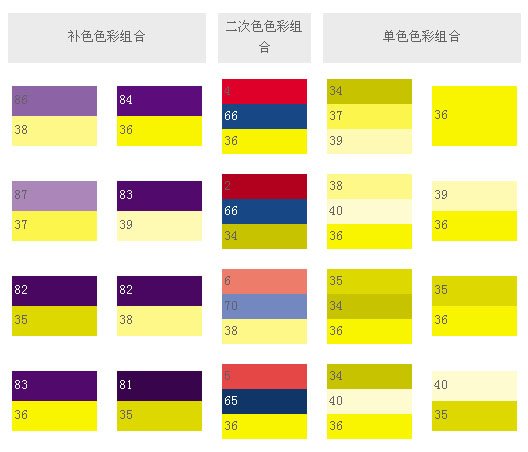 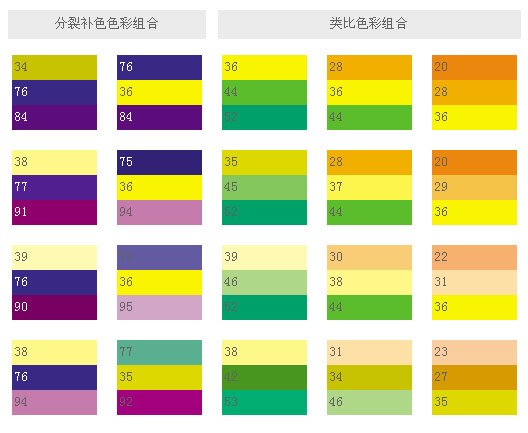 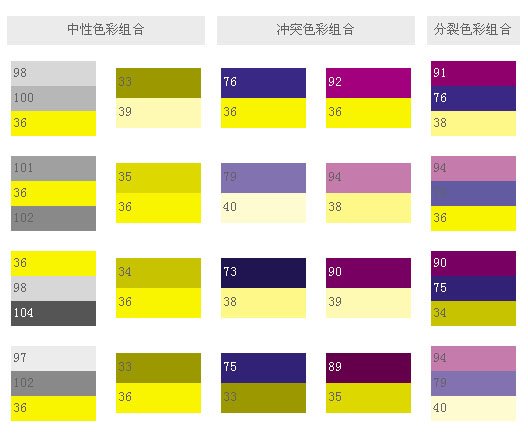 基本配色——丰富
要表现色彩里的浓烈、富足感可藉由组合一个有力的色彩和它暗下来的补色。例如，深白兰地酒红色就是在红色中加了黑色，就像产自法国葡萄园里陈年纯美的葡萄酒，象征财富。白兰地酒红色和深森林绿如果和金色一起使用可表现富裕。
　　这些深色、华丽的色彩用在各式各样的织料上，如皮革和波纹皱丝等等，可创造出戏剧性、难以忘怀的效果。这些色彩会给人一种财富和地位的感觉。
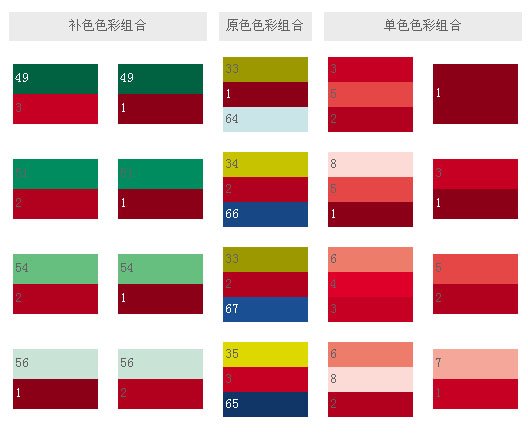 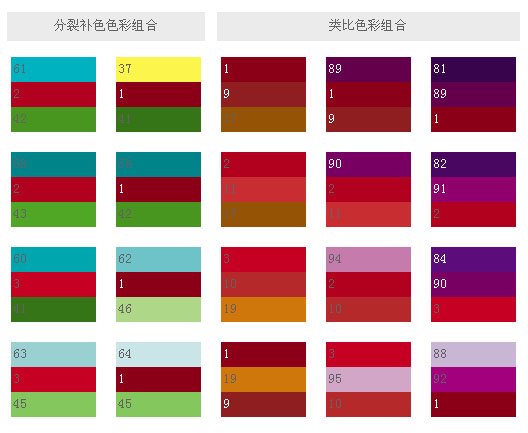 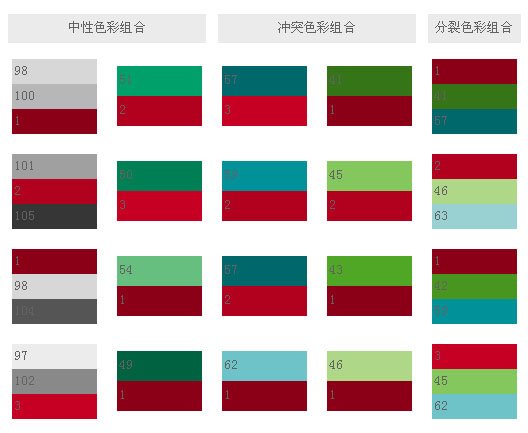 基本配色——高雅
高雅的色彩组合只会使用最淡的明色。例如， 少许的黄色加上白色会形成粉黄色，这种色彩会给 全白的房间带来更温馨的感觉。自然光造成柔和的 阴影，并且凸显建筑上的细微部分，如此，将能达 到设计出幽雅的目的。
　　在服装设计上，米色色调高雅的亚麻、丝绸、 羊毛和丝绒能轻描淡写地表示古典、高贵的气质， 给人一种雍容华贵的印象。
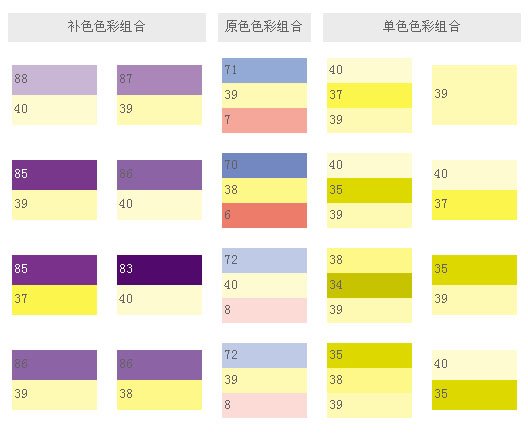 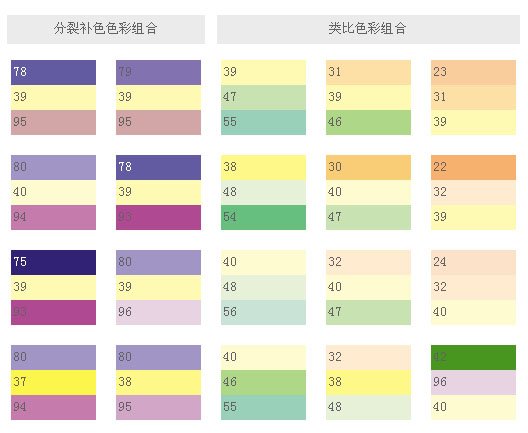 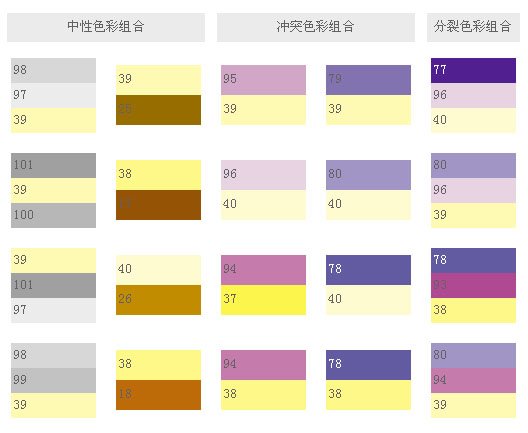 基本配色——古典
古典的色彩组合带有势力与权威的意味，强烈的宝蓝色(royal blue)是任何一个古典色彩组合的中间装饰色。它是如此地醒目，就算和其它的色彩搭配在一起，也毫不会逊色。
　　古典的色彩组合表示真理、责任与信赖。又因为它接近绿色，宝蓝色会唤起人持久、稳定与力量的感觉，特别是和它的分裂补色——红橙和黄橙色搭配在一起。
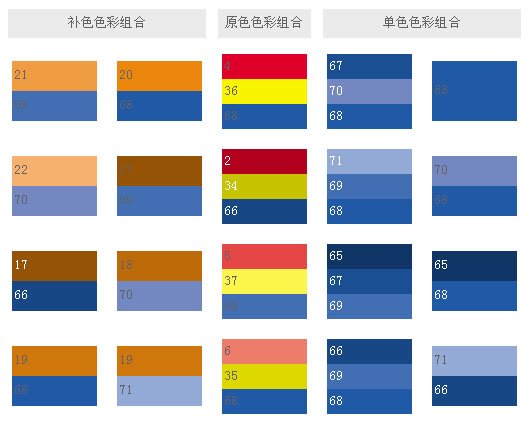 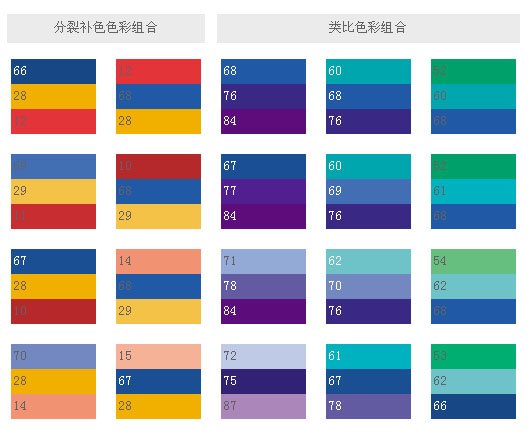 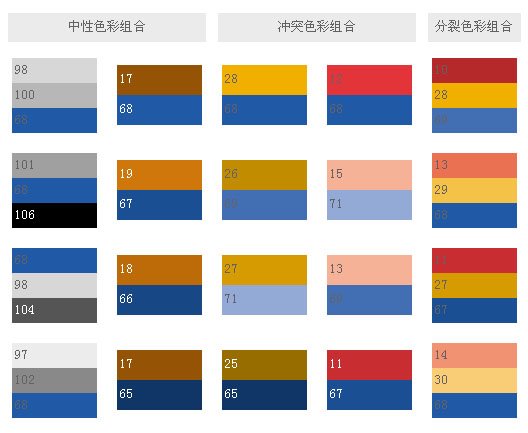 基本配色——怀旧
任何色彩搭配淡紫色，最能诠释怀旧思古之情。能令人仿佛回到维多利亚时代，如梦似幻的时刻，优美的诗歌和浪漫的乐章。
　　在紫色系中，淡紫色融合了红和蓝，比起粉色较精致，也较刚硬。淡紫色尽管无声无息，与其它色彩相配后，仍可见其清丽出众，往日如歌，犹在耳际。
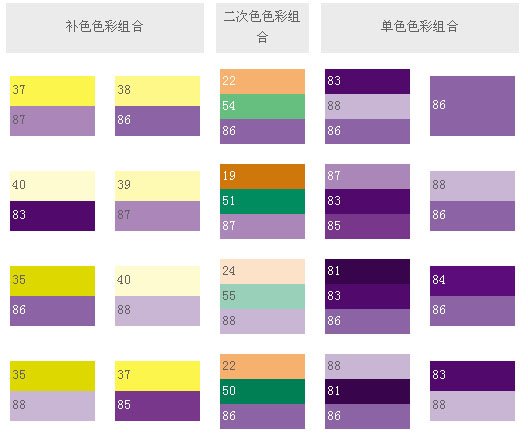 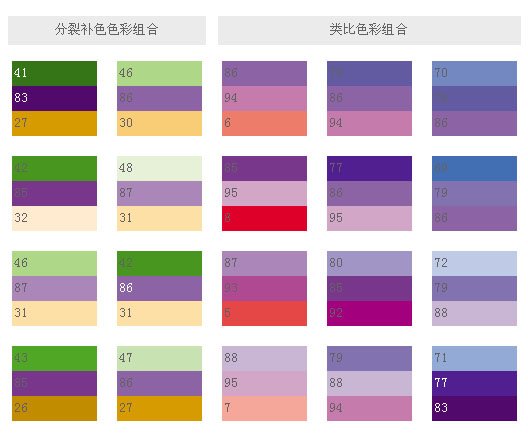 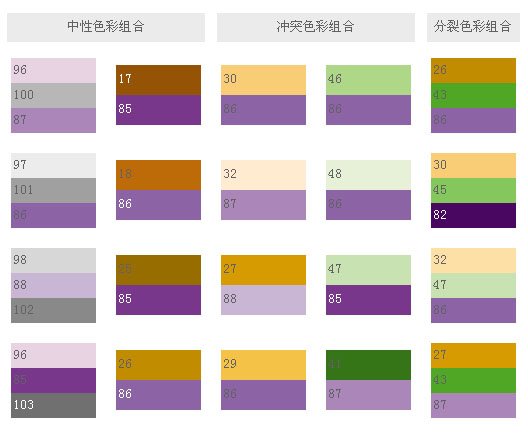 基本配色——活力
表达活力的色彩必定要包含红紫色。它是“运动”的最佳代言人。红紫色搭配它的补色黄绿色，将更能表达精力充沛的气息。
　　较不好的色彩是红紫色加黄色，或红紫色加绿色，这两种色彩也许暂时给人振奋的感觉，但其实已削弱了整体的效果。唯有黄绿色融合加上红紫色，才是充分展现热力、活力与精神的色彩。
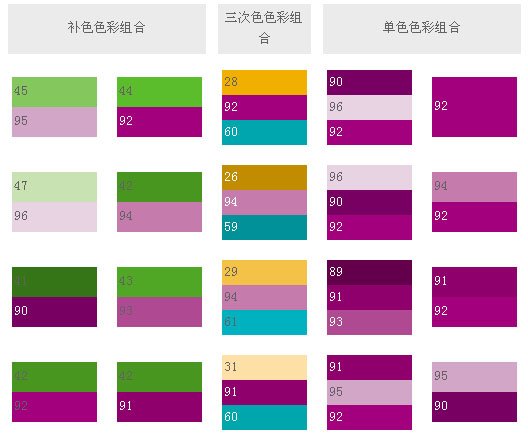 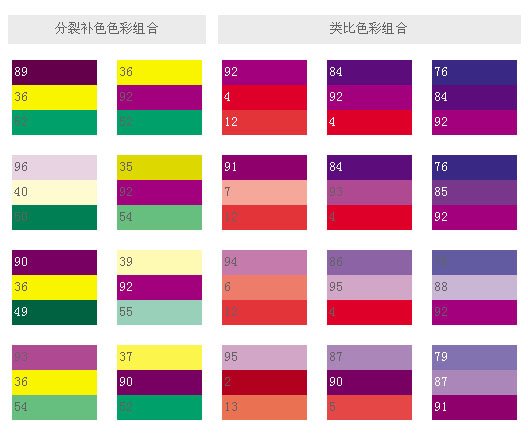 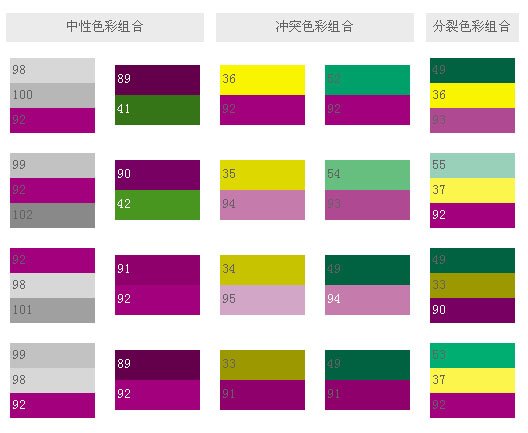 基本配色——可靠
海蓝(navy blue)是最为大众所接受的颜色之一。采用这种颜色的色彩组合可解释成可靠、值得信赖的色彩。
　　这类组合也带有不可置疑的权威感。警官、海军军官或法官都穿着深色、稳定的海军蓝，以便在值勤时表现出统率、支配的权威感。
　　当海军蓝用红和金色来强调时，会变得较不严肃，但仍表达出坚定、有力量的感觉。
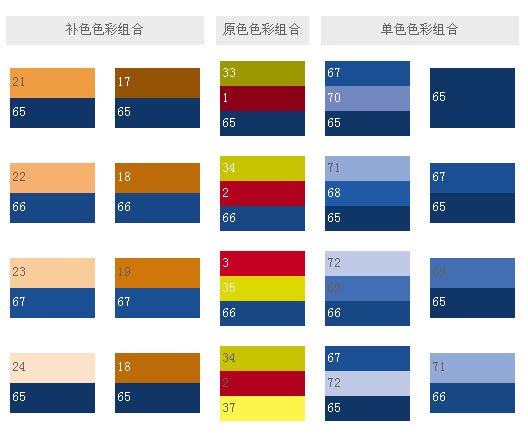 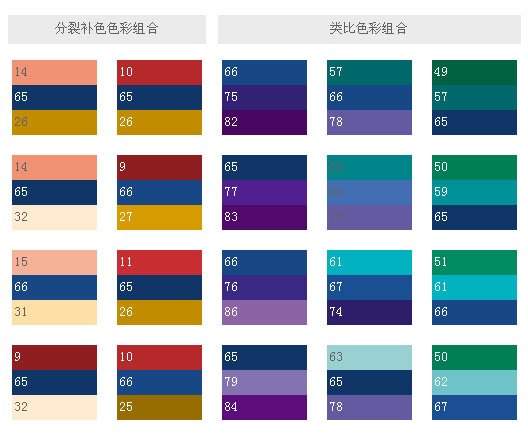 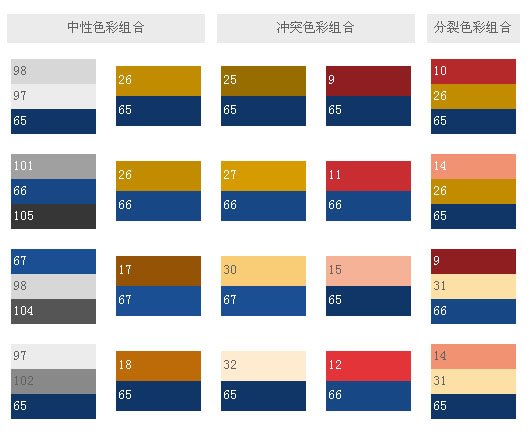 基本配色——浪漫
粉红代表浪漫。粉红色是把数量不一的白色加在红色里面，造成一种明亮的红。象红色一样，粉红色会引起人的兴趣与快感，但是比较柔和、宁静的方式进行。
　　浪漫色彩设计，藉由使用粉红、淡紫和桃红(略带黄色的粉红色)，会令人觉得柔和、典雅。和其它明亮的粉彩配合起来，红色会让想起梦幻般的 6月天和满满一束夏日炎炎下娇柔的花朵。
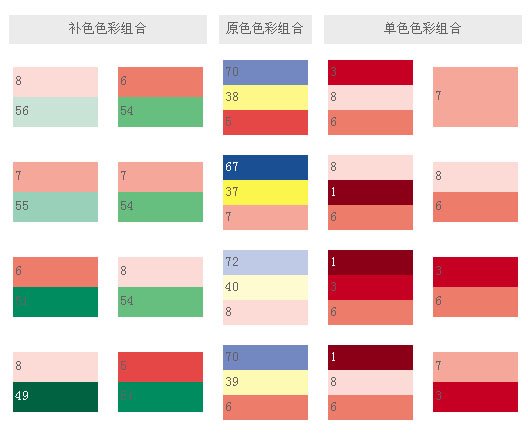 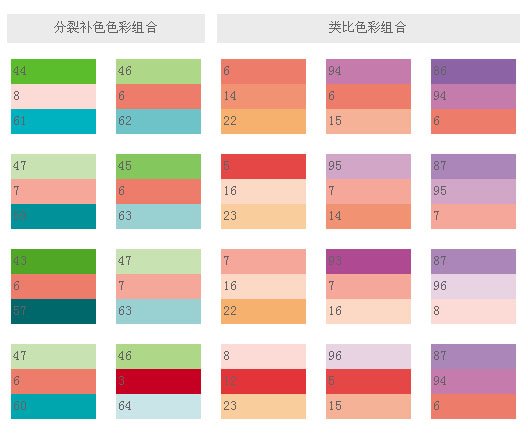 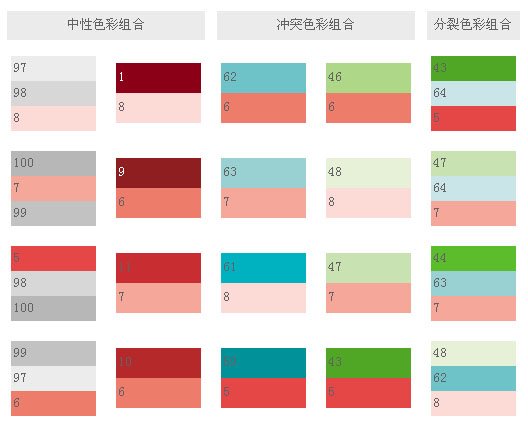 基本配色——流行
今天“流行”的，明天可能就“落伍”了。 流行的配色设计看起来挺舒服的，但却有震撼他 人目光的效果。
　　淡黄绿色(chartreuse)就是一个很好的例 子，色彩醒目，适用于青春有活力且不寻常的事 物上。
　　从棒球运动鞋到毛衣，这种鲜明的色彩在流 行服饰里创造出无数成功的色彩组合。黄绿或淡 黄绿色和它完美的补色——苯胺红(magenta) 搭配起来，就是一种绝妙的对比色彩组合。
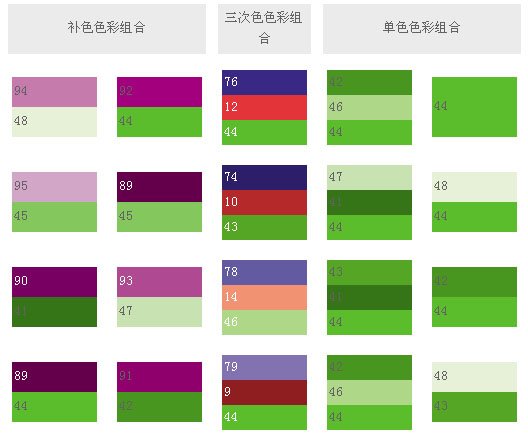 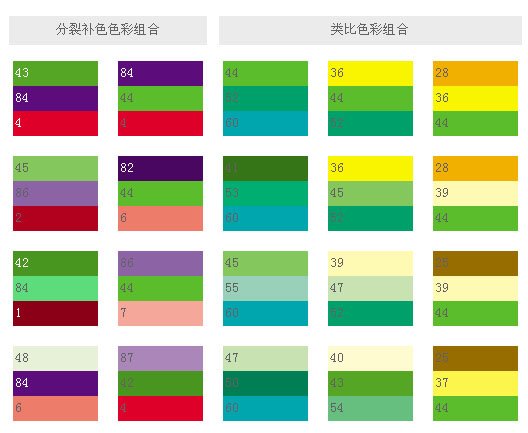 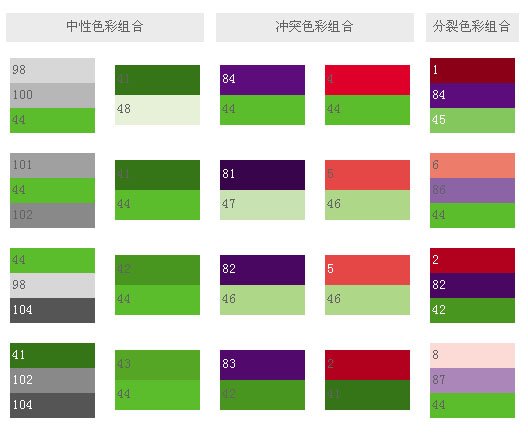 基本配色——平静
在任何充满压力的环境里，只要搭配出一些灰蓝或淡蓝的明色色彩组合，就会制造出令人平和、恬静的效果。
　　中间是淡蓝的配色设计，会给人安心的感觉，因为它看起来诚实、直接。
　　带着明色的寒色可保持安宁、平和的感觉。补色和这些强调平静的色彩在明暗度方面一定要类似，这点很重要，因为要是色彩太鲜明，会制造出不必要的紧张。
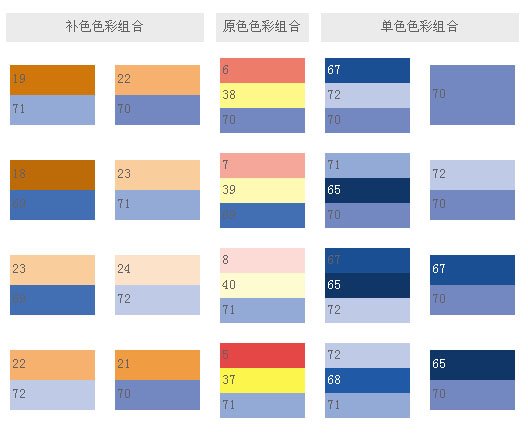 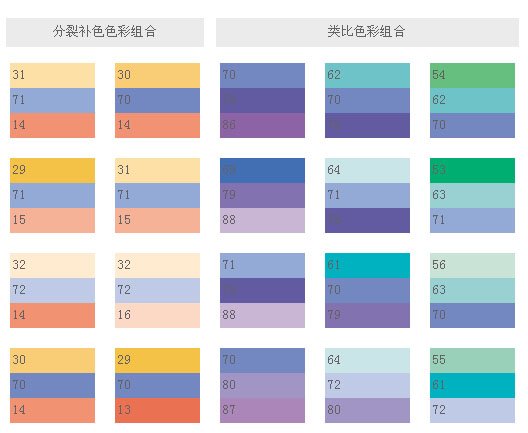 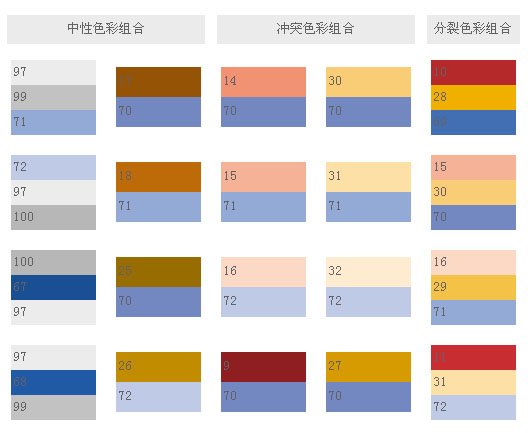